CLEA ET LES PLASTICIENNES
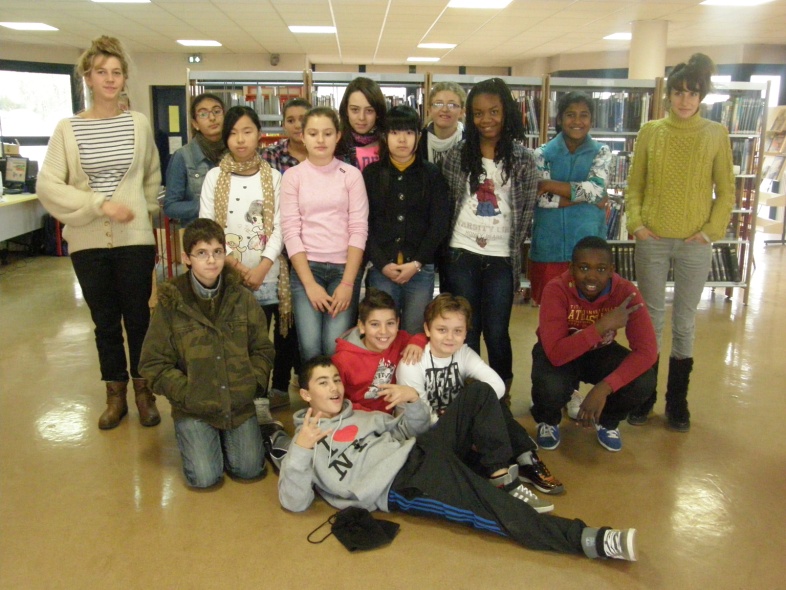 Sur un temps de 4 heures, avec les plasticiennes nous avons travaillé afin de créer des masques en 3D sur le thème d’Ulysse.
LES SIRENES
Ceci représente les ailes des sirènes, on les reconnait à leurs écailles créées par des élèves de CLEA:
Nina  et  Léa
LES SIRENES(2)
Ceci représente, le chant des sirènes .Comme  on peut le voir sur cette photo , ce masque a été créée par:
Maryline
LES SIRENES(3)
Ceci représente le visage des sirènes .Comme on peut le voir sur ce masque qui a été crée par: 
Elisabeth
ULYSSE
Sur cette photo nous pouvons voir le personnage principal , Ulysse ,ce masque a été crée par:
Claudio
TELEMAQUE
Télémaque est le fils d’Ulysse qui  est représenté par ce masque crée par:
Lucas
PENELOPE
Ici on peut voir Pénélope la femme d’Ulysse , représentée par ses cheveux, masque qui a été crée par:
Hossana
POSEIDON
Ici nous pouvons voir le masque de Poséidon , qui malheureusement  n’a pas pu être terminé et qui a été crée par:
Bryan
ZEUS
Zeus est le Dieu des Dieux , il est le plus fort de tous et son pouvoir est la foudre , masque qui a été créé par :
Idriss
CYCLOPE
Le cyclope est très méchant c’est lui qui a enfermé Ulysse dans sa grotte puis il s’est fait crever l’œil par Ulysse , ce masque qui a été créé par: 
Moustapha
CYCLOPE(2)
Le cyclope a un seul œil , a des moutons et quand ils sont bien garnis il les mange , ce masque a été créé par :
Ali
ATHENA
Athéna est la Déesse de la sagesse et de la guerre ,  elle aide Ulysse a retrouvé sa famille et sa ville, ce masque  
  a été créé par :
Jumana
EURYNOMEE
Eurynomée est une servante d’Ulysse et elle est respectueuse envers lui et ce masque a été créé par:
Soupriyaa
APHRODITE
Aphrodite est la déesse de l’amour, elle a participé à la réunion des dieux et ce masque a été créé par :
Patricia
ARTEMIS
Artemis est la déesse de la chasse et ce masque a été créé par :
Marie
FIN!!Cet exposé a été créé par les élèves de CLEA Claudio et Lucas